A level Health and Social Care
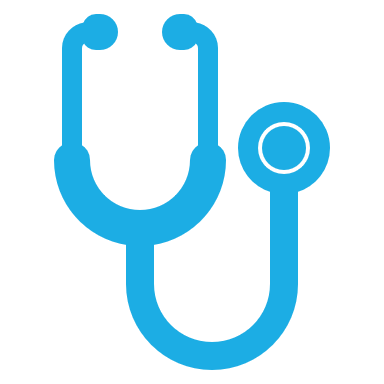 Post 16 options
What is Health and Social Care
GCE Health and Social Care appeals to students with an interest in health, well-being and caring for others.

It gives students the opportunity to study a diverse range of subjects, including communication, physiology, social policy and psychology.

Health and Social Care is a two year course with an exam undertaken along side two coursework units in each year.
	AS Health and Social Care (Year 13) – 40% 
	A2 Health and Social Care (Year 14) – 60%
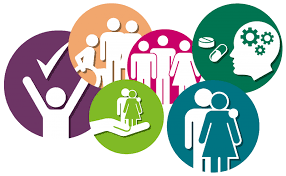 A Level Health and Social Care Requirements
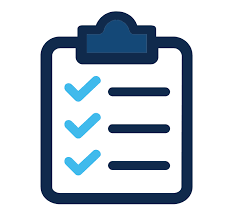 7 GCSEs A*-C 

Including Mathematics and at least a B in English.

A GCSE in Child Development or Home Economics may be helpful though not essential
Course ContentAS Level
Unit 1: Promoting Quality Care (Controlled assessment)
Students produce a written report based on practice in a health, social care or early years setting that they have experienced. Worth 10% of overall A level

Unit 2: Communication in Health, Social Care and Early Years Settings (Controlled assessment)
Students produce a written report on communication in a health, social care or early years setting. Worth 10% of A level

Unit 3: Health and Well-being (Exam)
Students will sit a 2 hour exam with a range of short answer and extended writing questions. This is exam is worth 20% of A level
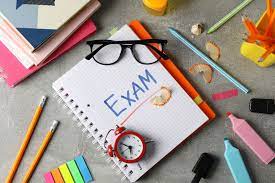 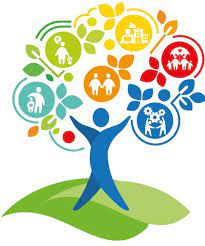 Course Content A2 Level
Unit 3: Providing Services (Exam)
Students will sit an external exam based on pre-lease material. The exam will consist of both short answer and extended writing questions.
2 hour exam worth 30% of A level. 

Unit 4: Public Health and Health Promotion (Controlled Assessment)
Students produce a report on public health issues and how they are being addressed in Northern Ireland, undertake a health promotion activity and report their findings. Worth 15% of A level.

Unit 5: Supporting the Family (Controlled Assessment)
Students produce a review of changes to family structure, a case study and a report on services for families experiencing issues. Worth 15% of A Level.
Why Study Health and Social Care?
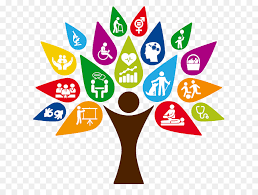 Variety of interesting topics e.g. Health and Wellbeing, Health Promotion, Behavioural Factors etc.

Life relevant – prepares you for working life in a health, social care or early years setting

Links closely with Nutrition and Food Science and Psychology 

Hands on experience with placement opportunities 

Provides knowledge, understanding and skills for success in employment in the Health and Social Care Sector 

Opens up doors to a wide range of employment oppertunities
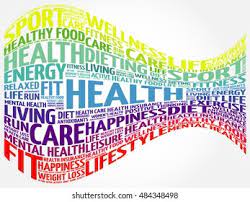 Topics Covered
Communicating in Health and Social Care Organisations 
Principles of Health and Social Care Practice 
Health and Safety 
Personal and Professional Development in Health and Social Care 
Working in Partnership in Health and Social Care 
The Role of Public Health and Social Care 
Managing Financial Resources in Health and Social Care 
Influences on Health and Social Care Organisations 
Health Promotion
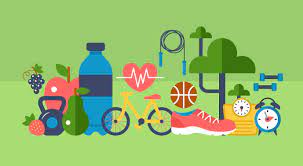 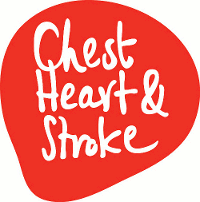 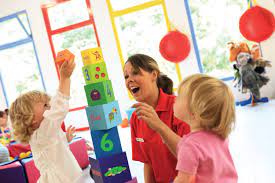 Potential Jobs….
Nursing 
Health and Social Care 
Child Care 
Caring Profession 
Social Work 
Health Promotion 
Lecturing 
Care Home Management 
Health and Safety Officer
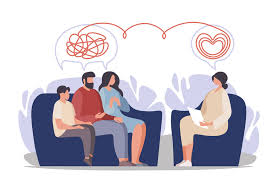 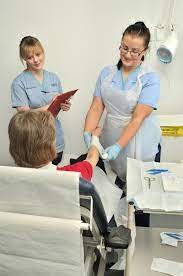 Any Questions?
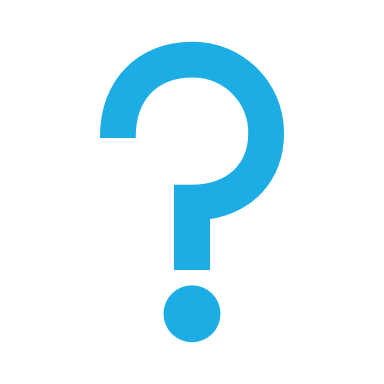